Муниципальный приоритетный проект по развитию естественно-научного образования
Кучеренко Елена Сергеевна, начальник отдела сопровождения профессионального развития педагога 
 МАУ «Информационно-методический центр»
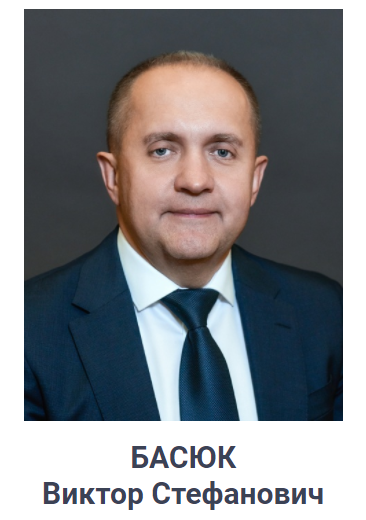 «Естественно-научное образование важно для каждого ребёнка. Оно закладывает в детях научный взгляд на природу и общество, который становится основой для развития научного мировоззрения, научной картины мира, формирования научного мышления. Такой взгляд в дальнейшем помогает сочетать результаты научных исследований и самостоятельные размышления ребёнка»
Басюк Виктор Стефанович, 
Советник Министра просвещения РФ
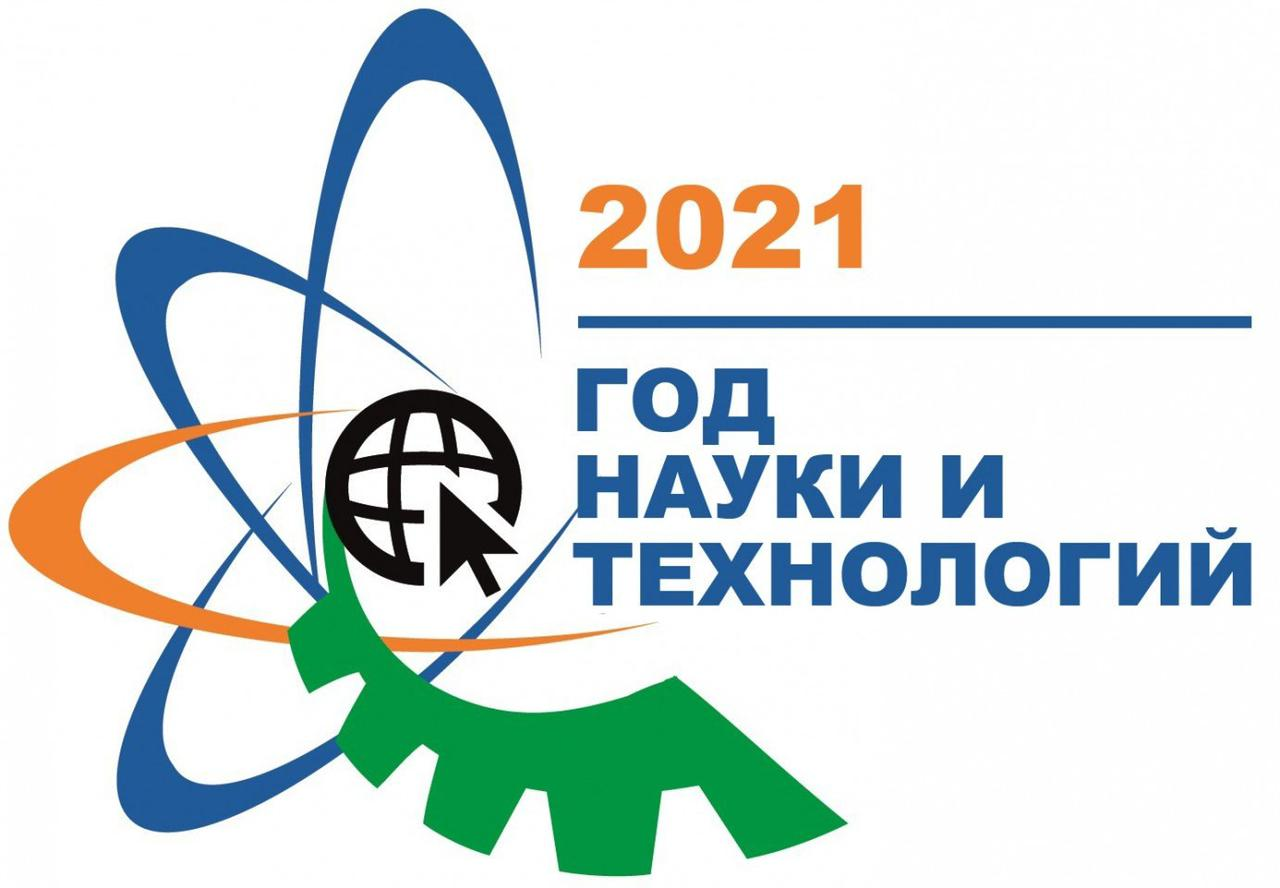 Кадровый состав учителей химии и биологии в 2020/21 уч.г.
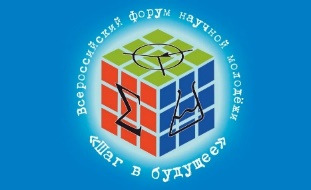 Окружная научная конференция молодых исследователей и Всероссийский форум научной молодежи
«Шаг в будущее»
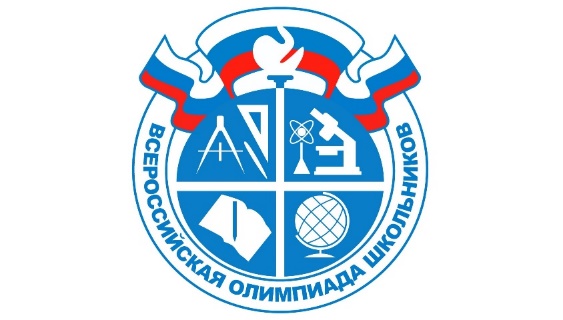 Региональный этап Всероссийской олимпиады школьников
Цель проекта: создание условий для развития естественно-научного образования школьников на основе социального партнерства и сетевого взаимодействия школ-партнеров
Ресурсный центр: МБОУ СЕНЛ
По мере готовности ОУ
Все  ОУ
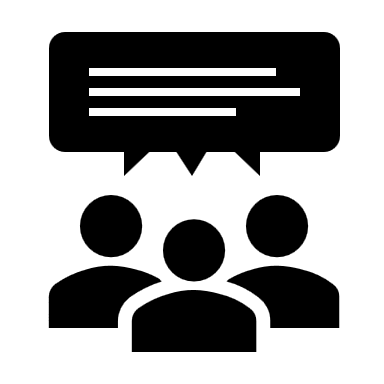 Партнеры:
СурГПУ
СурГУ
ЭБЦ
Технополис
Экспериментикум  (по согласованию)
Лаборатория
«Интерес»
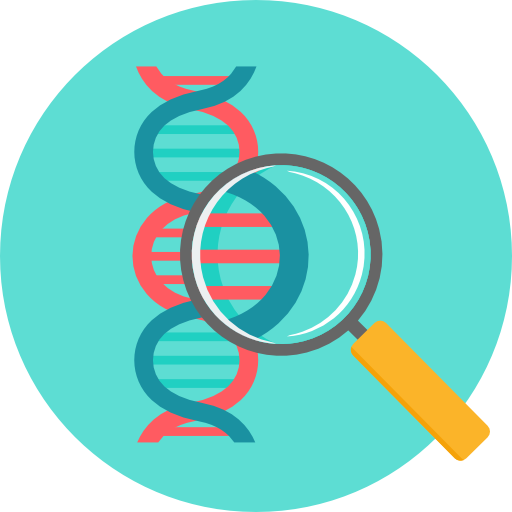 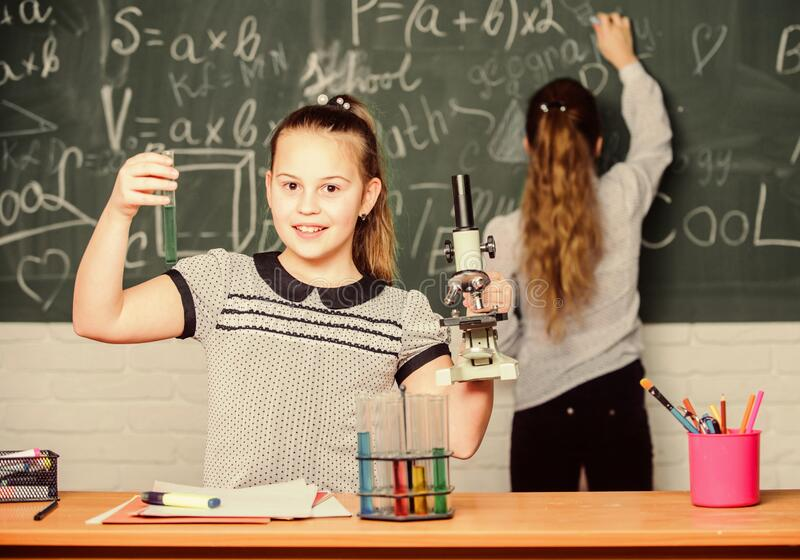 СурГПУ
РМЦ ДОД  (СурГУ) 
Эколого-биологический центр 
МБОУ гимназии имени Ф.К. Салманова 
СОШ № 19
Технополис
Школьные технопарки
СОШ № 1,7,32
«Лаборатория 
УникУм»
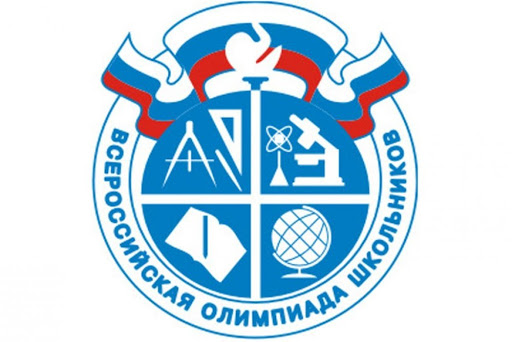 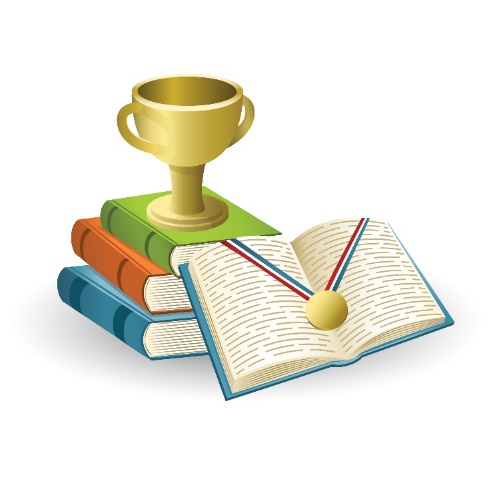 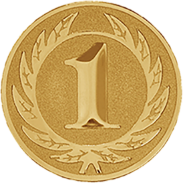 СурГПУ
РМЦ ДОД  (СурГУ) 
МБОУ гимназия Ф.К. Салманова, СЕНЛ, 
лицей № 3 СОШ № 3,7,29, СШ 9 
Эколого-биологический центр 
Технополис
«Лаборатория 
успеха»
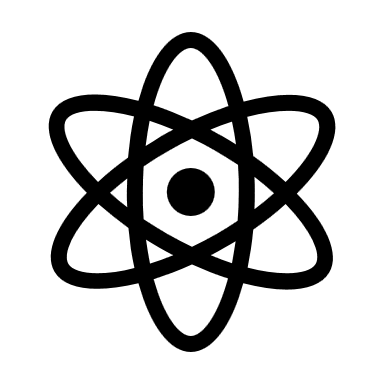 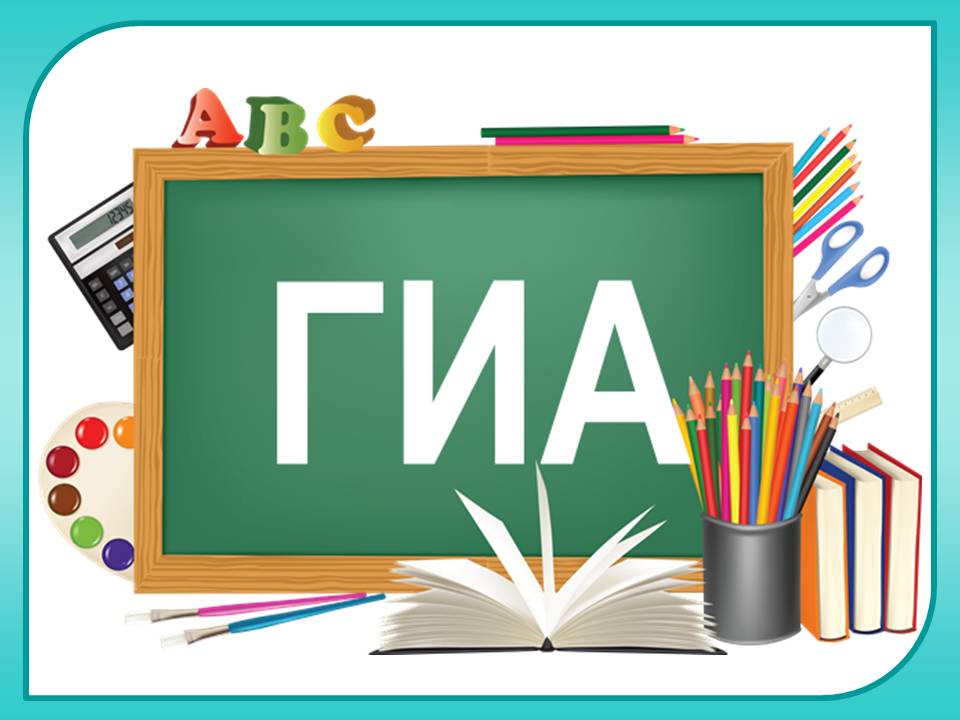 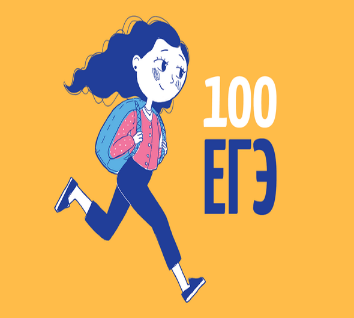 МБОУ гимназия Ф.К. Салманова
СЕНЛ
МБОУ лицей № 3
МБОУ СОШ № 1, 29
Все ОУ
Лаборатория 
«ProLab»
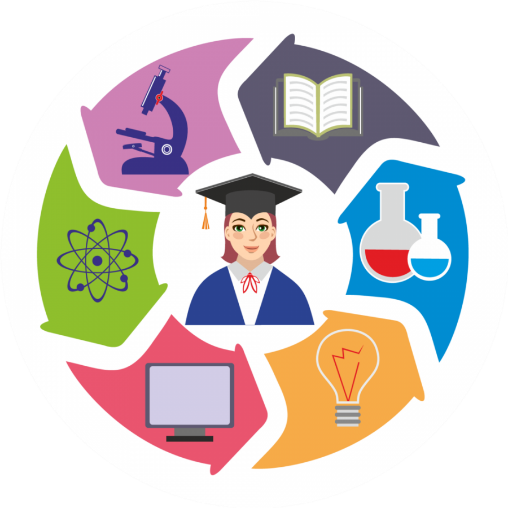 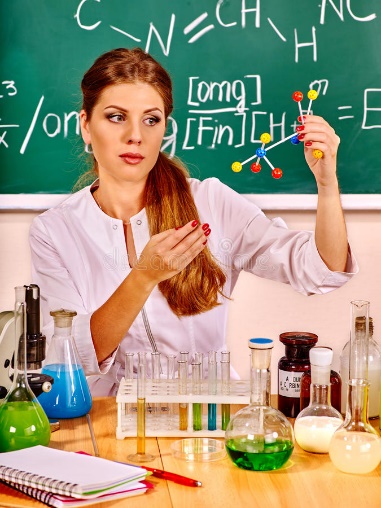 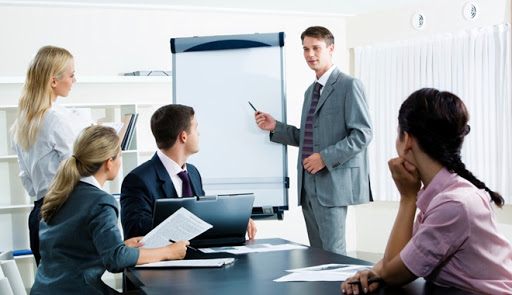 ЦНППМ, СурГПУ, СурГу
МБОУ гимназия Ф.К. Салманова
МБОУ СТШ
«Экологи-биологический центр»
Обновление содержания образования
Формирование материально-технической базы школьных кабинетов химии, биологи
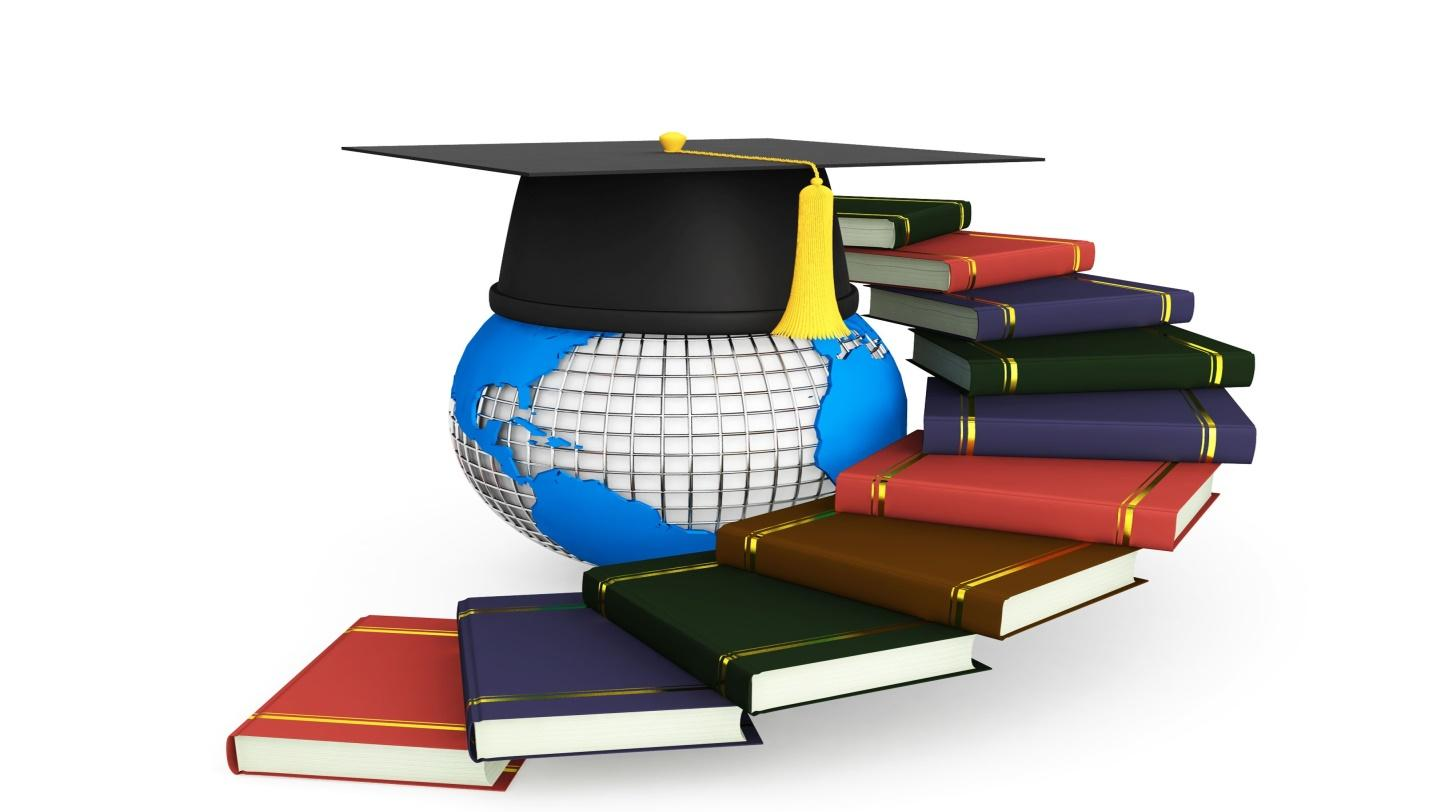 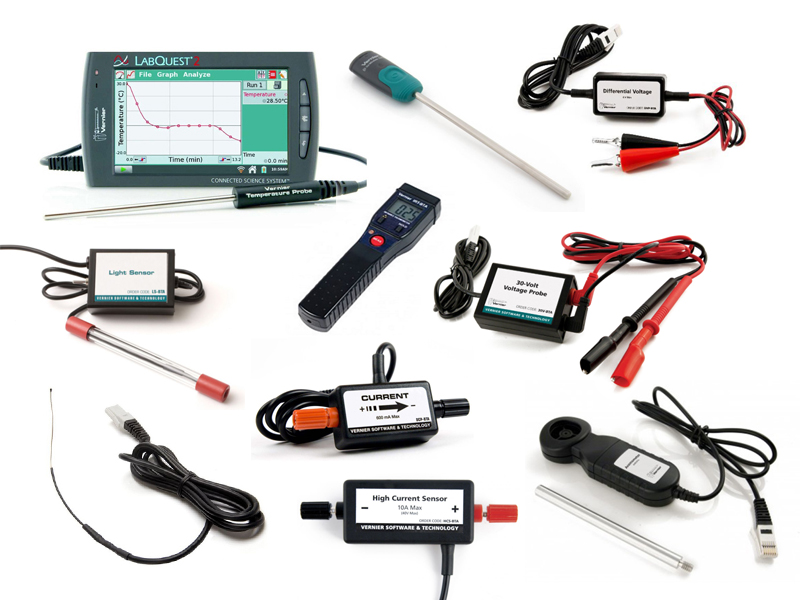 Применение в образовательной деятельности виртуальной, реальной лаборатории
Анализ учебно-методических комплектов по химии, биологии
Планируемые результаты
Реализация проекта по естественно-научному образованию в 2021/2022 году
Методическое сопровождение педагогов по направлению HTO
Участие в региональной площадке Кружкового движения НТО
Проект «Экоотражение» для учащихся 7-9 классов
Обеспечение реализации дополнительных общеобразовательных программ
Цикл открытых лекций, онлайн-консультаций по разбору сложных заданий ГИА
Организация вебинаров по проектно-исследовательской работе обучающихся
Мониторинг учебно-материальной базы школьных кабинетов химии, биологи и физики
Обеспечение деятельности ресурсного центра
Биологический педкласс
Краткосрочных программ по естественно-научному образованию для учащихся 1-7 классов в каникулярный период
Практические консультации по проведению интегрированных внеурочных мероприятий
Мониторинг реализации естественно-научного образования в образовательных учреждениях
Муниципальные интеллектуальные игры, квест-игры, семинары, цикл лекций
Обеспечение участия молодых педагогов в консультациях по особенностям проведения уроков естественно-научного цикла в условиях ФГОС
Организация и проведение мероприятий для обучающихся
Методическое и информационно-аналитическое обеспечение
Кадровое обеспечение
Мониторинг реализации естественно-научного образования в образовательных учреждениях
Организация вебинаров, мастер-классов, семинаров, диссеминации опыта, совещаний кадровых школ
Мероприятия и проекты естественно-научного образования для учащихся каникулярный период
Обеспечение реализации общеобразовательных программ естественно-научной направленности в общеобразовательных учреждениях
Повышение квалификации педагогов
Мероприятия, направленные на профессиональную ориентацию учащихся муниципальных образовательных учреждений (по отдельному плану)
Организация диссеминации опыта педагогов по формированию научного мировоззрения учащихся путем интеграции предметов
Разработка и внедрение дополнительных общеразвивающих программ, в том числе с использование дистанционных технологий для детей с ОВЗ
Обеспечение межведомственного взаимодействия по развитию естественно-научного образования с СурГУ и СурГПУ
Муниципальная конференция по вопросам экологии «Открываем мир для себя» среди младших школьников
Организация информационной поддержки ключевых мероприятий дорожной карты на сайте сетевого педагогического сообщества SurWiki
Практико-ориентированных занятий для подготовки учащихся к участию в городском проекте «Будущее здесь» для учащихся 9-11 классов каникулярный период
Муниципальный приоритетный проект по развитию естественно-научного образования
Кучеренко Елена Сергеевна, начальник отдела сопровождения профессионального развития педагога 
 МАУ «Информационно-методический центр»